Q4 ASHE Chapter Leader and Liaison Call
December 4, 2024
Welcome!
Agenda
Welcome to Christina Fissori
Upcoming Chapter Due Dates and Program Updates
Chapter Winner Announcement for the Core Competency Framework Campaign Contest
ASHE/NTCC Healthcare Facility Technician Program
ICC Code Action Hearing 2
ASHRAE/ASHE Guideline 43
Academic Medical Center Sustainability Community
2025 Sustainability Task Forces
ASHE/EPA ENERGY STAR Verification Program
Chapter Leader/Liaison Slide Deck
This slide deck will be shared on the “Chapter Communications and Meeting Recordings” page on ASHE.org.

The slide deck is intended to be used by the liaisons and chapter leaders to assist in sharing information with chapters. The slide deck is not to be shared with others.

By downloading the presentation slides, you agree to use it for sharing information purposes only.
Welcome, Christina Fissori!
Welcome!
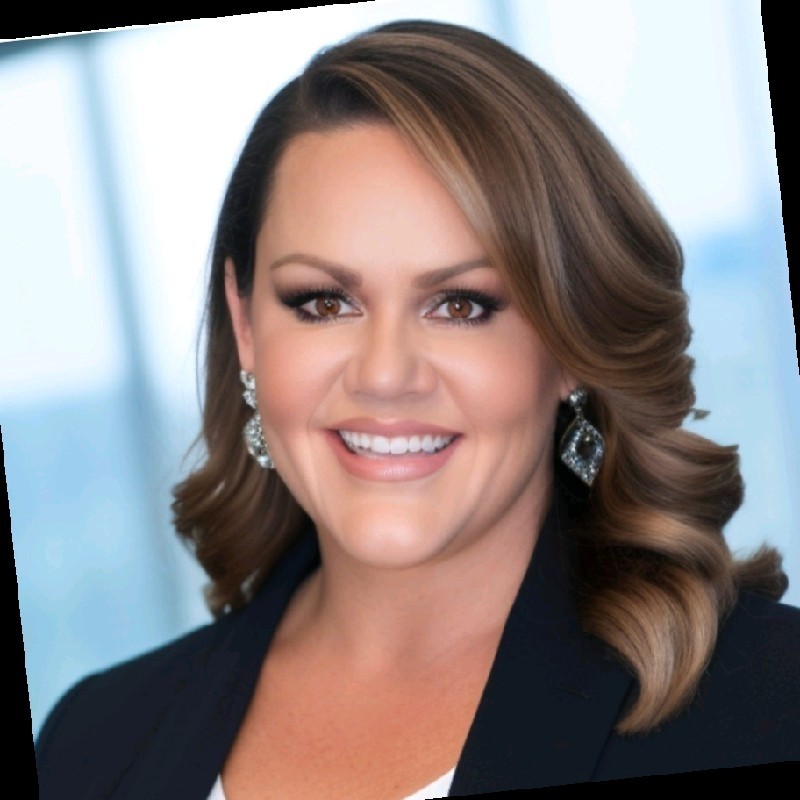 Christina Fissori
Director, Member Engagement
cfissori@aha.org
Upcoming Chapter Due Dates and Program Updates
Important Chapter Due Dates
Chapter Annual Report and Awards Application – Due April 1, 2025
2026 Chapter Challenge – Due April 1, 2025
Emerging Regional Leader Award – Due April 1, 2025
Chapter Vouchers (for the 2024 Chapter Awards)
Health Care Facilities Innovation Conference Vouchers – Due June 30, 2025
ASHE Membership, CHFM/CHC Exam, and Publication Vouchers – Due October 31, 2025.
Chapter Annual Report and Awards Application Timeline
January 2, 2025 – Portal Launched
April 1, 2025 – Application/Report Due; Portal Closes
June 2025 – Chapters notified of award results
July 27-30, 2025 – Chapters receive awards and are recognized at the Chapter Leadership Forum (CLF) and the Health Care Facilities Innovation Conference
Changes to the Chapter Annual Report and Awards Application
No changes to the 2025 Award Criteria (there will be minor changes for the 2026 Chapter Awards).
Annual Report and Awards Application are now combined!
New software! Allows Chapters to have multiple individuals completing the form and able to save form and finish later.
Chapters will need to create a login to complete the form.
ASHE staff is able to access form on the backend if users run into issues.
Almost ALL of ASHE’s award applications will be housed in this new software!
Additional questions added to help inform ASHE staff of what resources Chapters need. These questions will NOT affect chapter or award status.
A quick demo…
Winner Announcement for the Core Competency Framework Campaign Contest
Contest Overview
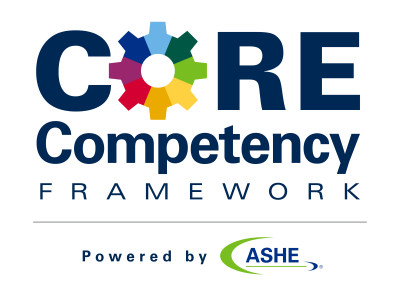 Share information about ASHE’s Core Competency Framework between September 1 and November 1. 

2x in a newsletter or dedicated email to chapter members
2x on LinkedIn, X or Facebook
Regions with Most Participation
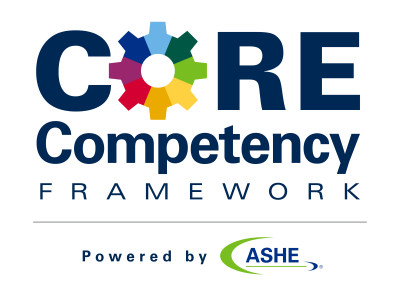 67% Participation
Region 5
80% Participation
Region 8
Congratulations!
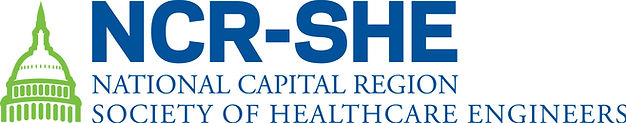 ASHE/NTCC Healthcare Facility Technician Program
Healthcare Facility Technician Training Course
Available late 2025/early 20264 Month Classroom Program + 6 Month externship

Includes:
Health Care Physical Environment Worker
Fast track to the MECH Certification
Other Certifications
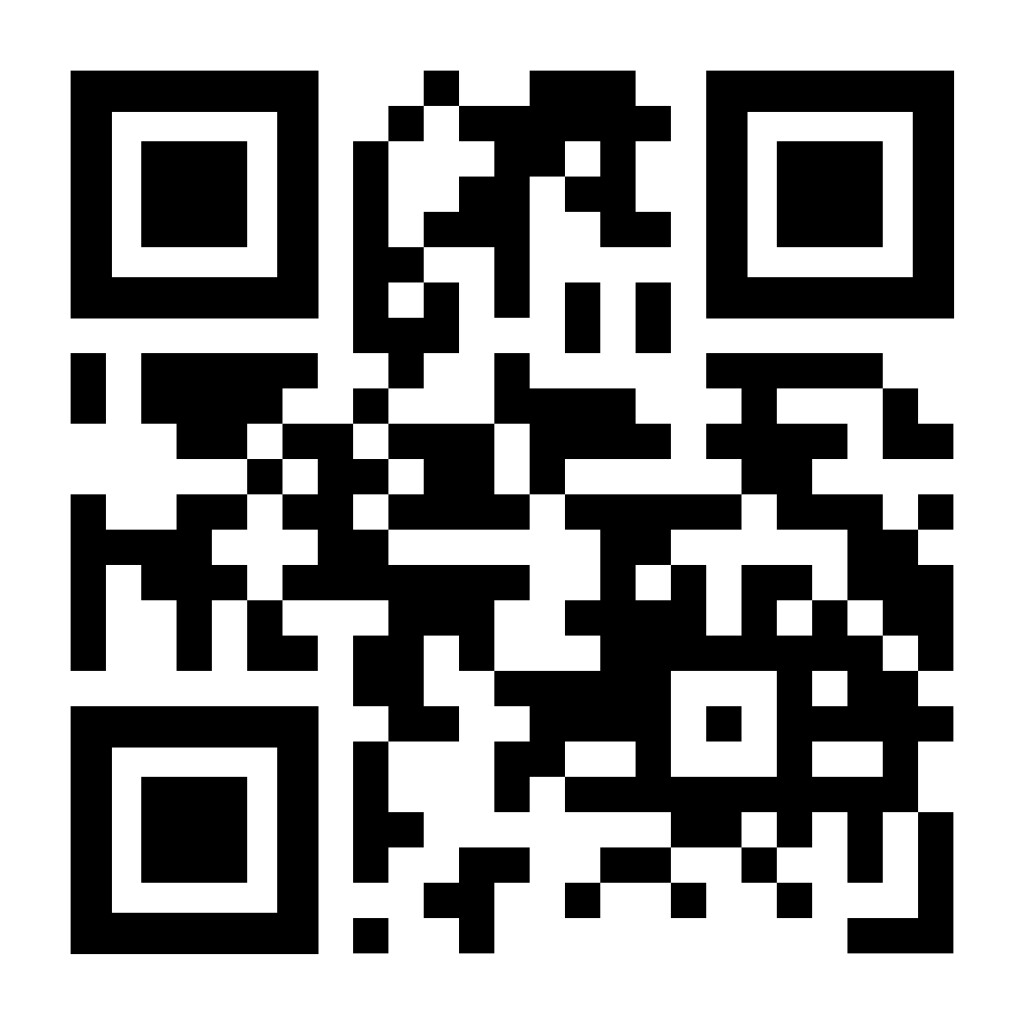 Needed to run the program:
Host Chapter
Instructor to teach provided course content
Partner Community College
Hospitals ready to accept externships and hands-on application
Healthcare Facility Technician Training Course
Available late 2025/early 2026Course includes the following certifications:
ASHE’s Certified Health Care Physical Environment Worker
ASHE’s Mechanic Evaluation and Certification for Healthcare (MECH)
Certified Healthcare Emergency Power Professional (CHEPP)
NC3 Fundamentals of Electricity AC / DC Certification
ASSE 6040 Medical Gas Maintenance Personnel
EPA Section 608 Certification / A2L Low GWP refrigerant
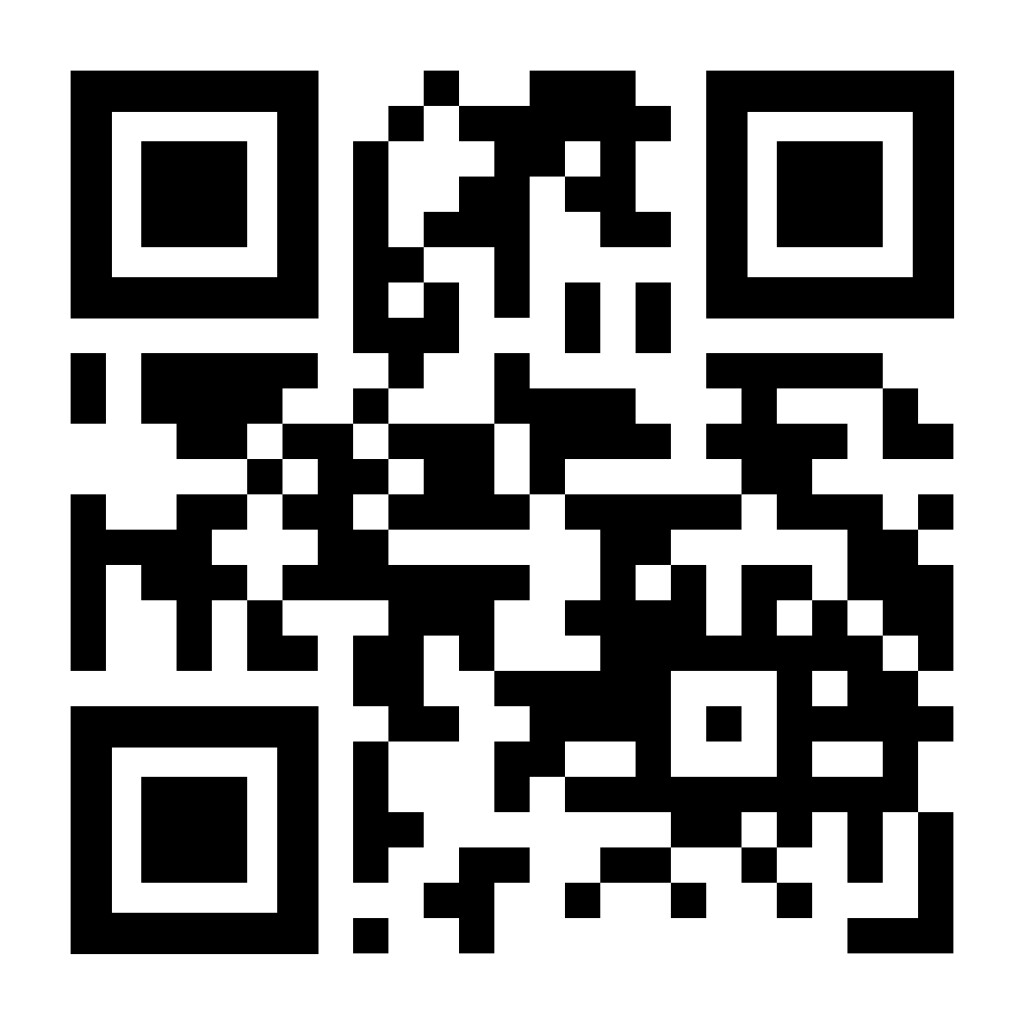 ICC Update
ICC Second Code Action Hearings Results
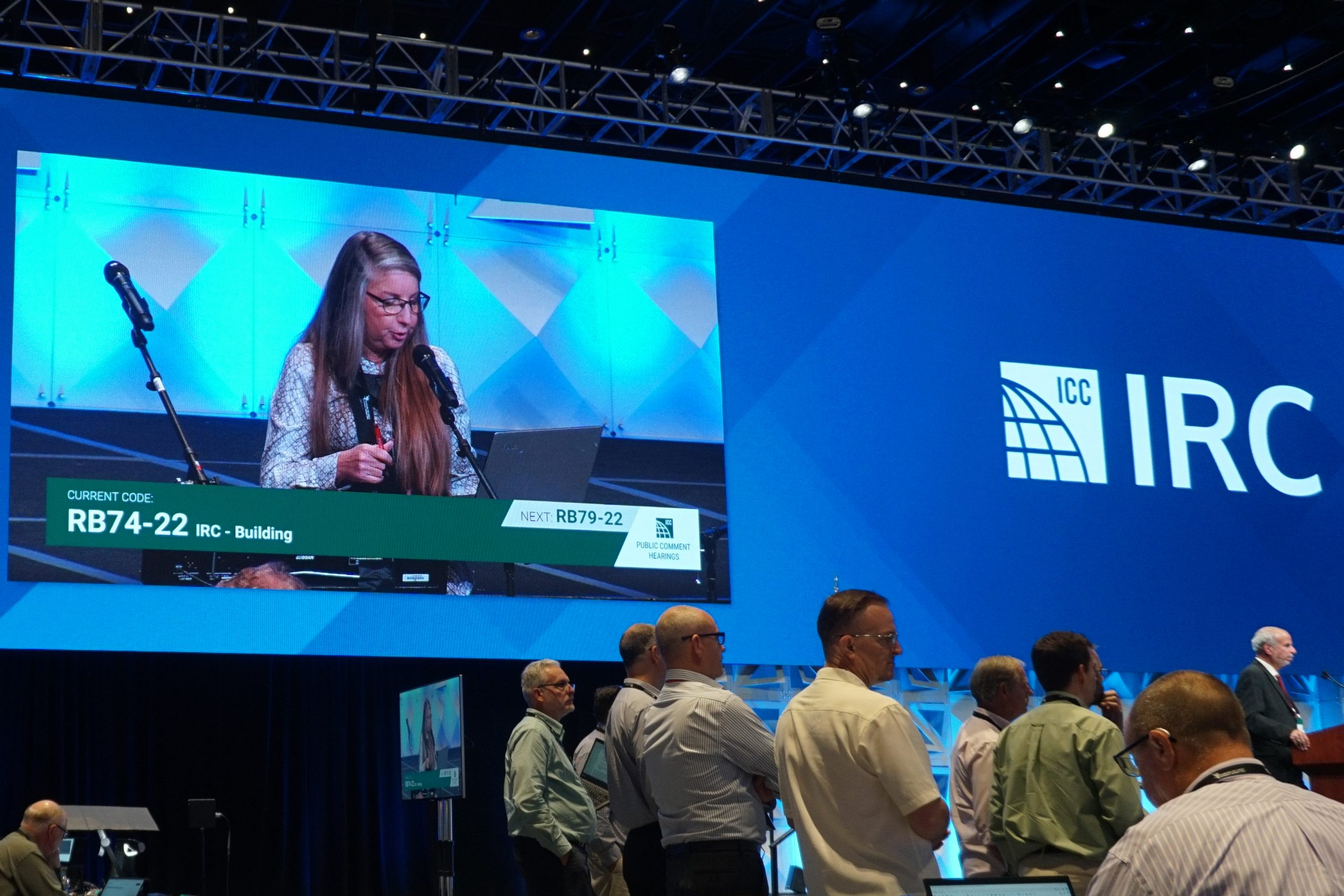 Held October 23rd – Oct 30th

Committee on Health Care testified regarding several proposals

Definition of Clinical Need Approved 

An enhanced level of safety or security required to address care or welfare risks for care recipients
ICC Second Code Action Hearings Results
Requirement for closers on Group I-1

Automatic closers on corridor doors within Assisted Living Facilities will not be required

Handwashing Station water temperature

Final solution has not been achieved to this issue

Progress made with opponents to assist in drafting acceptable language for public comment hearings

Public Comment Hearings

Deadline for submitting comments - March 14, 2025
Public Comment Hearings to be held - April 19 - 28, 2026
ASHRAE Update
ASHRAE/ASHE Standard 170
Addendum m 1st Public Review opening 13 Dec – 27 Jan
Provides new definition for room unit
Revises Tables 7-1, 8-1, 8-2 and 9-1 to incorporate types of room units that are allowable for each space type
Revises the requirements for air change rate provisions with respect to room units
Watch for announcement in HFM Insider

Addendum r 2nd public review closed with no comments
Revises Table 9-1 Design Parameters for Residential Health, Care, and Support-Specific Spaces

Addendum s 1st public review closed with 1 comment
Provides alignment with FGI spaces
ASHRAE/ASHE Guideline 43
3rd Public Review issued
 Independent Substantive Change
 Open for comment November 22, 2024 to
   January 6, 2025

Announced within ASHE Insider 26 November

Have received 2 comments to date
 Work group to address comments as they are
   received
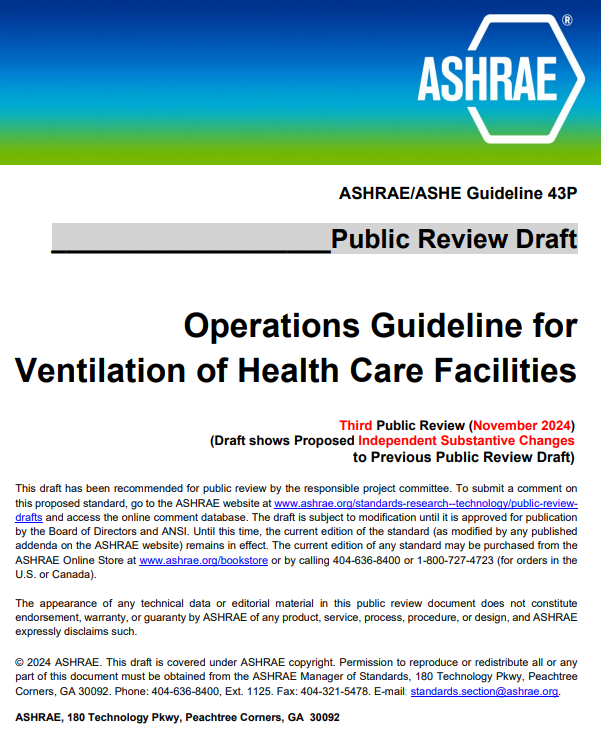 Call to Action
Open for comments until 6 January 2025

Please share with chapter members

To comment visit ASHRAE Public Review Draft Standards Webpage
https://osr.ashrae.org/default.aspx
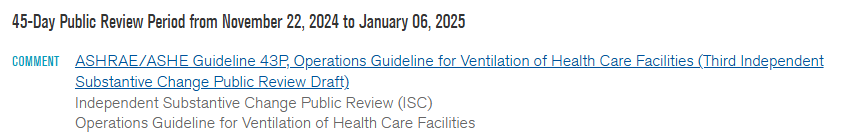 Sustainability and Decarbonization
AMC Sustainability Interest Group
Collaborative community supported by ASHE, the Association of American Medical Colleges (AAMC), and Practice Greenhealth​
Bimonthly meetings to connect on critical topics of sustainability and climate action specific to academic medicine. ​
Online platform to connect, share, and learn virtually.​
Over 435 current members.​
In-person opportunities at national meetings such as CleanMed, ASHE Conferences, and AAMC Annual Meeting.
AMC Sustainability Interest Group​
Last event was held Thursday, October 31st.
Welcomed four speakers who presented on the role of Medical Directors of Sustainability in their organizations. 
Recording is available in the online community 
If you, or members of your chapter, are affiliated with an Academic Medical Center and wish to get involved, reach out to awallace@aha.org for more details. 

January 9th - 3pm ET 
On The Front Lines of Health Care and Climate Change: What Can We Learn from Crisis Response?
2025 Sustainability Task Forces
Call for Volunteers will be posted on myASHE in December
Aiming to kick off in early 2025

Two Task Force focus areas
Sustainability in Reliability Centered Maintenance
Sustainability Innovation

A third Task Force is still in the works

Please share this message and the Call for Volunteers with your chapter membership.
ASHE/EPA Pro Bono Verification Program
Collaboration with EPA’s ENERGY STAR program. 

Connect ASHE Licensed Professional (PE or RA) member volunteers with health care facilities looking to get ENERGY STAR certified.

QR code takes you to the webpage for volunteer sign ups. 

If your hospital is eligible but needs LP verification, or you are a PE/RA that wants to volunteer to verify, please complete the form and we will be in touch. 

We need your help launching this program. Please share with your chapter membership.
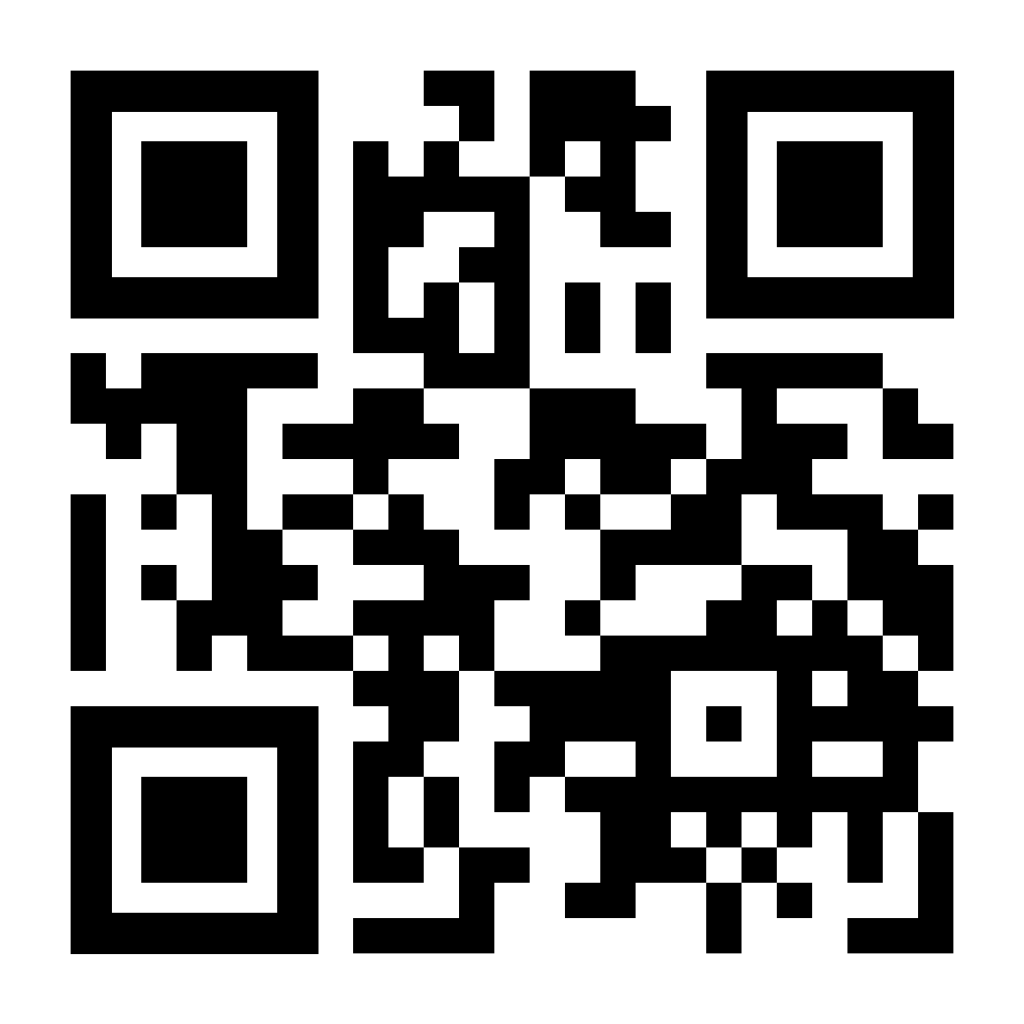 2025 Meeting Dates and Upcoming Events
2025 Chapter Calls
Q1: Wednesday, March 5, 2025
Q2: Wednesday, June 4, 2025
Q3: Wednesday, September 3, 2025
Q4: Wednesday, December 3, 2025

All calls begin at 12:05 noon CT.
Call reminders – Chapter Calendar and the Liaison 
SharePoint site
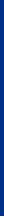 2025
Call Dates
ashe.org/chapters/calendar
Save the Date!
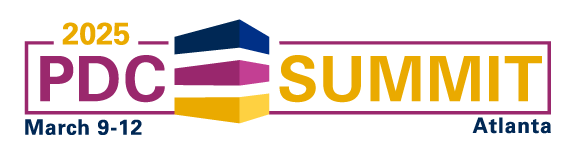 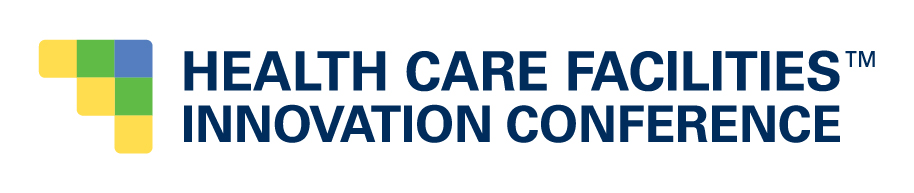 July 27-30, 2025 | Columbus, OH
Questions or Discussion?
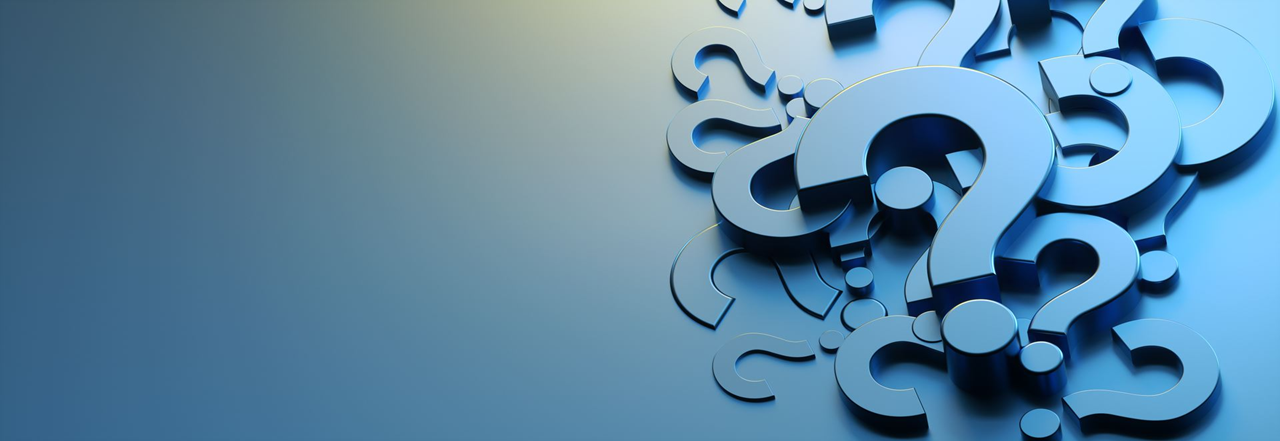 Thank you!